Desafios para o 
Desenvolvimento
Agricultura Sustentável:
Bioma Cerrado
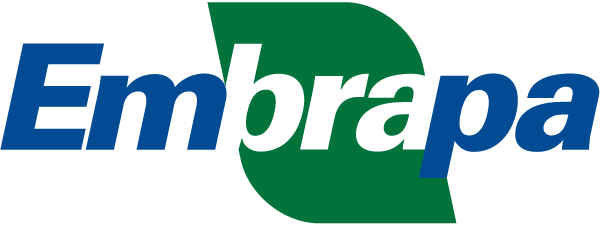 AP
RR
MA
AM
CE
PA
RN
PB
PI
PE
AL
RO
AC
SE
TO
MT
BA
GO
DF
MG
MS
ES
SP
RJ
Cerrado
PR
SC
RS
Desafios para o Desenvolvimento
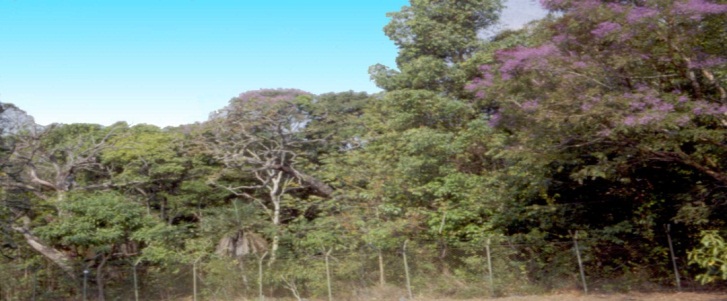 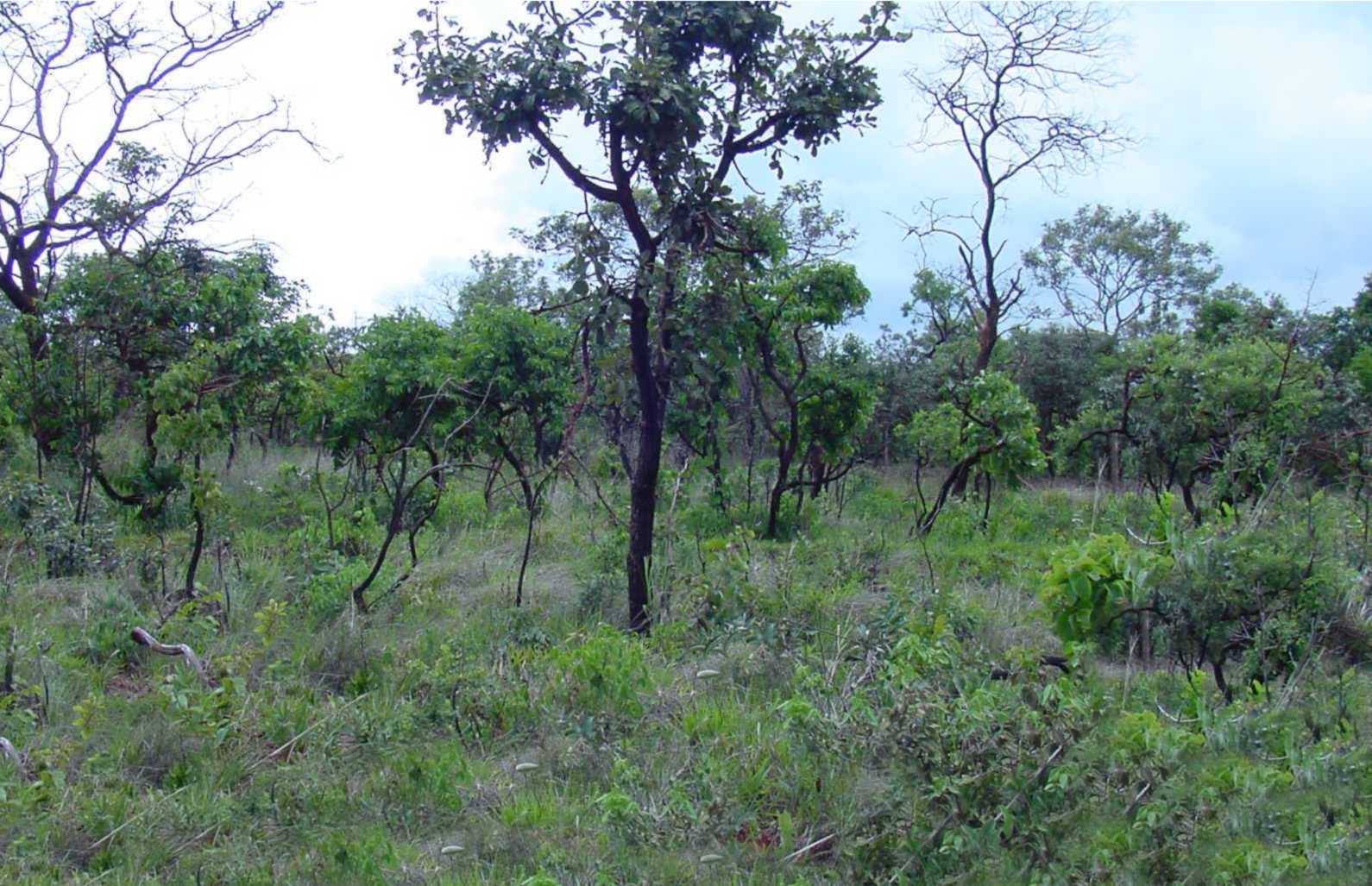 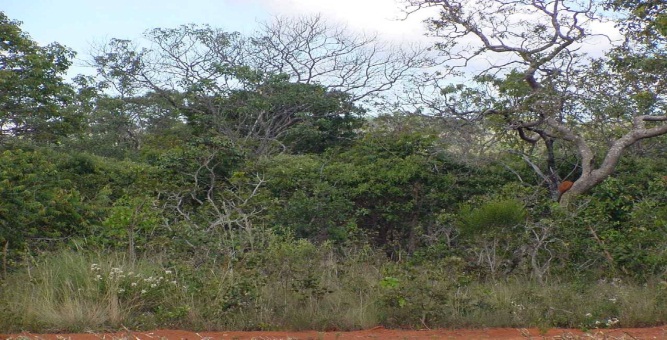 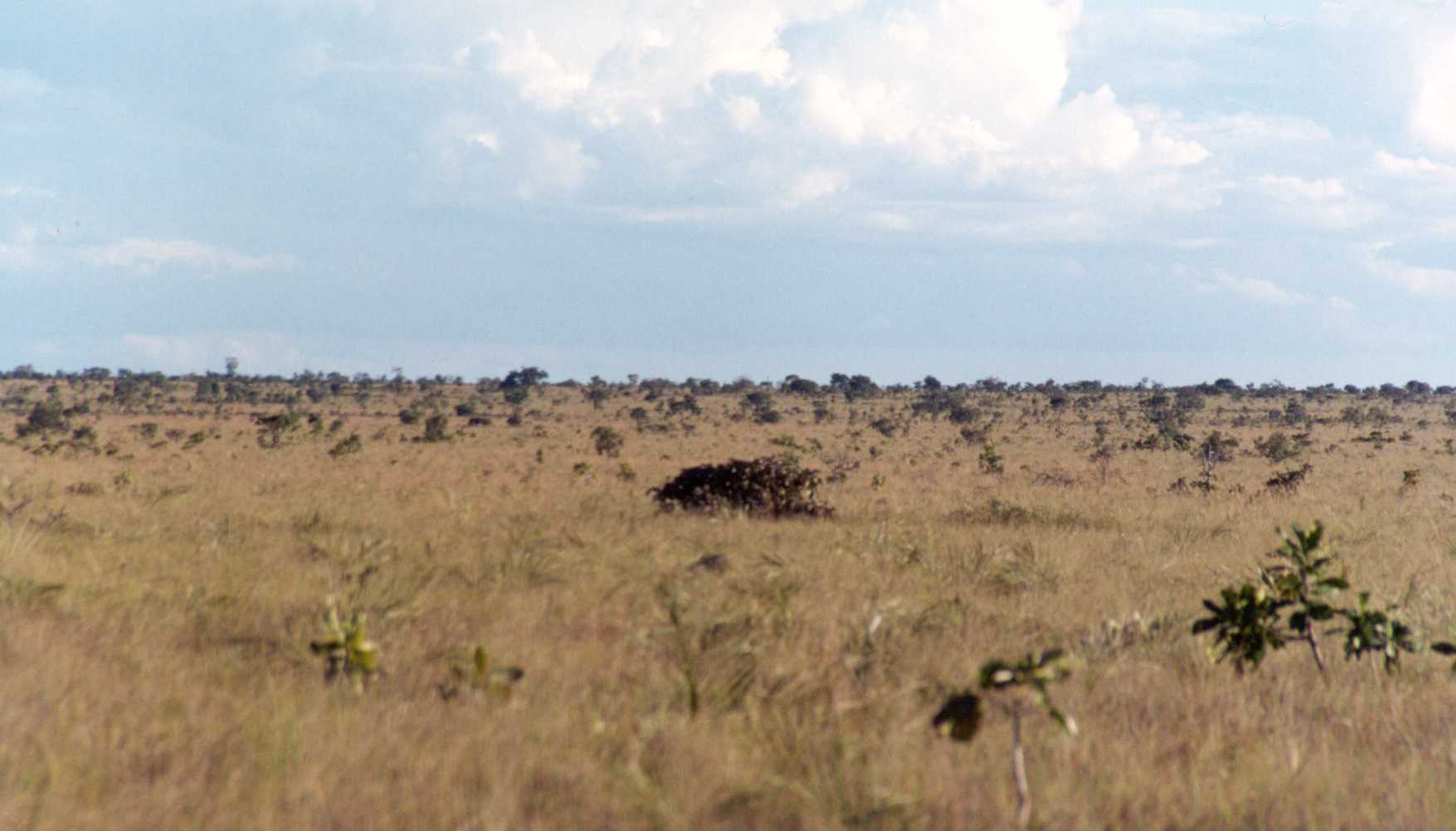 Area: 207 milhões ha
Amazônia Sustentável: Bioma Cerrado
Uso da terra na região do Cerrado brasileiro, que ocupa 207 milhões de hectares
Classe								Área (Mha)

Terra não arável					  68,0
Terra arável							   139.0    
		Culturas anuais				  15.0 
		Pastagens							  60.5 
		Culturas perenes			    3.5 
 Cobertura Vegetal      	  60.0
Amazônia Sustentável: Bioma Cerrado
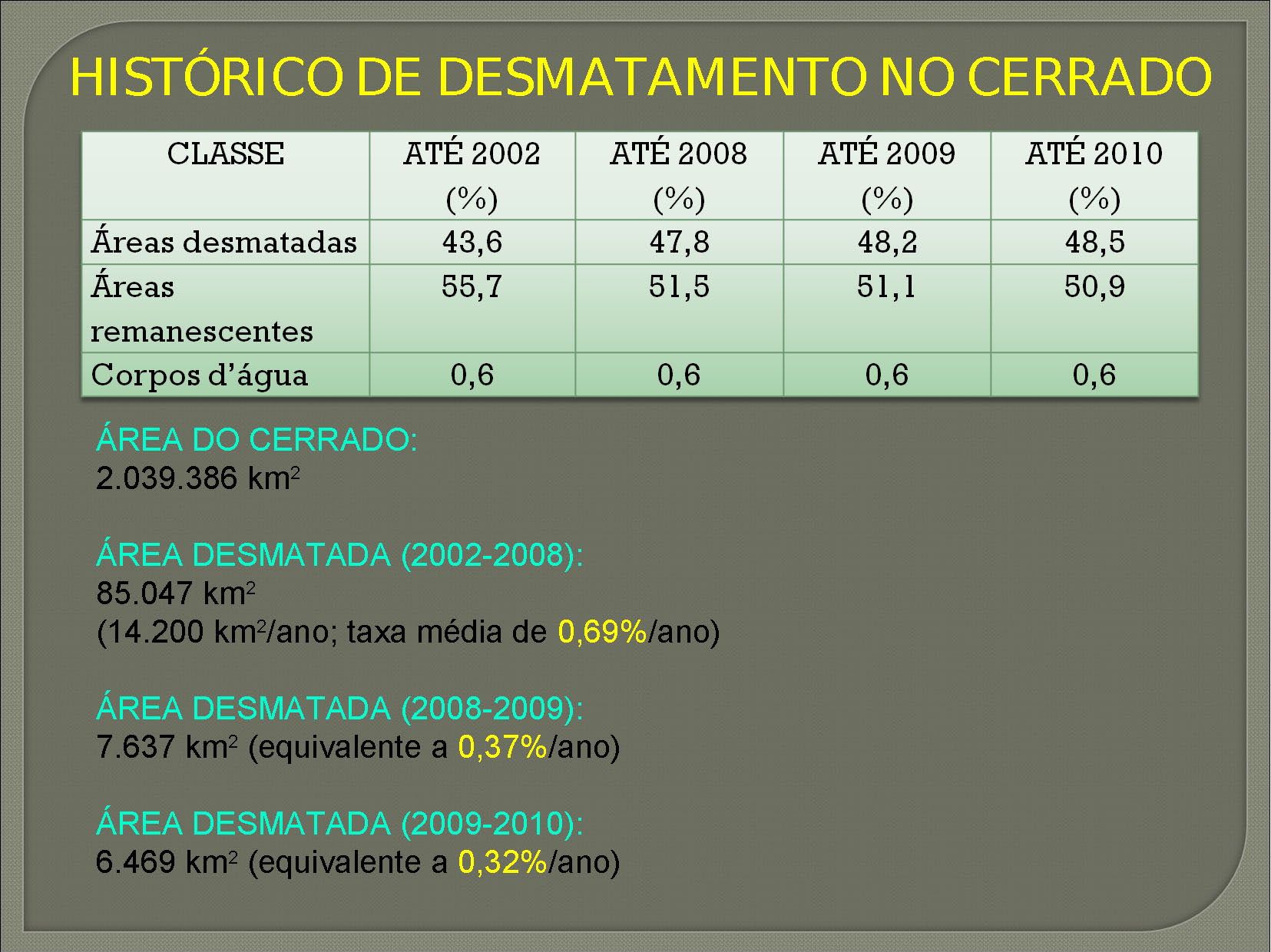 Extensão das terras aráveis
Condições climáticas adequadas
Topografia e vegetação apropriadas
para mecanização
Solos adequados para mecanização
Existência de infraestrutura básica
Existência de calcário e fósforo na região
Fatores favoráveis à produção agrícola no Cerrado
Amazônia Sustentável: Bioma Cerrado
Amazônia Sustentável: Bioma Cerrado
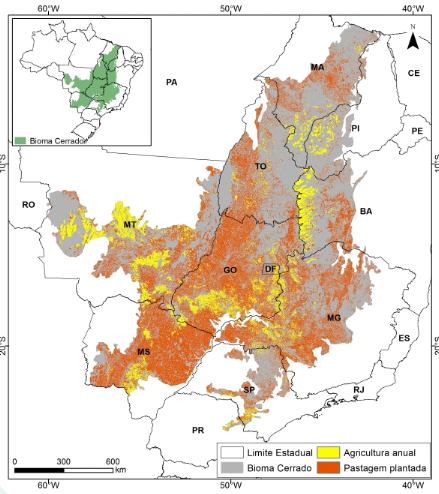 Fonte: Victoria et al 2017
Amazônia Sustentável: Bioma Cerrado
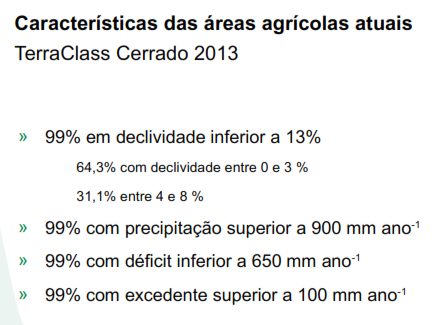 Fonte: Victoria et al 2017
Amazônia Sustentável: Bioma Cerrado
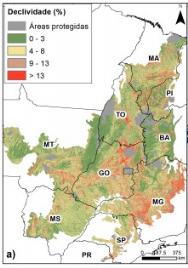 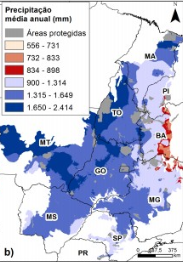 Fonte: Victoria et al 2017
Amazônia Sustentável: Bioma Cerrado
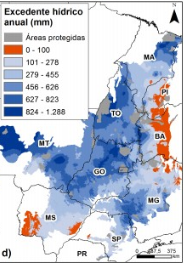 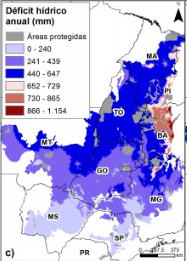 Fonte: Victoria et al 2017
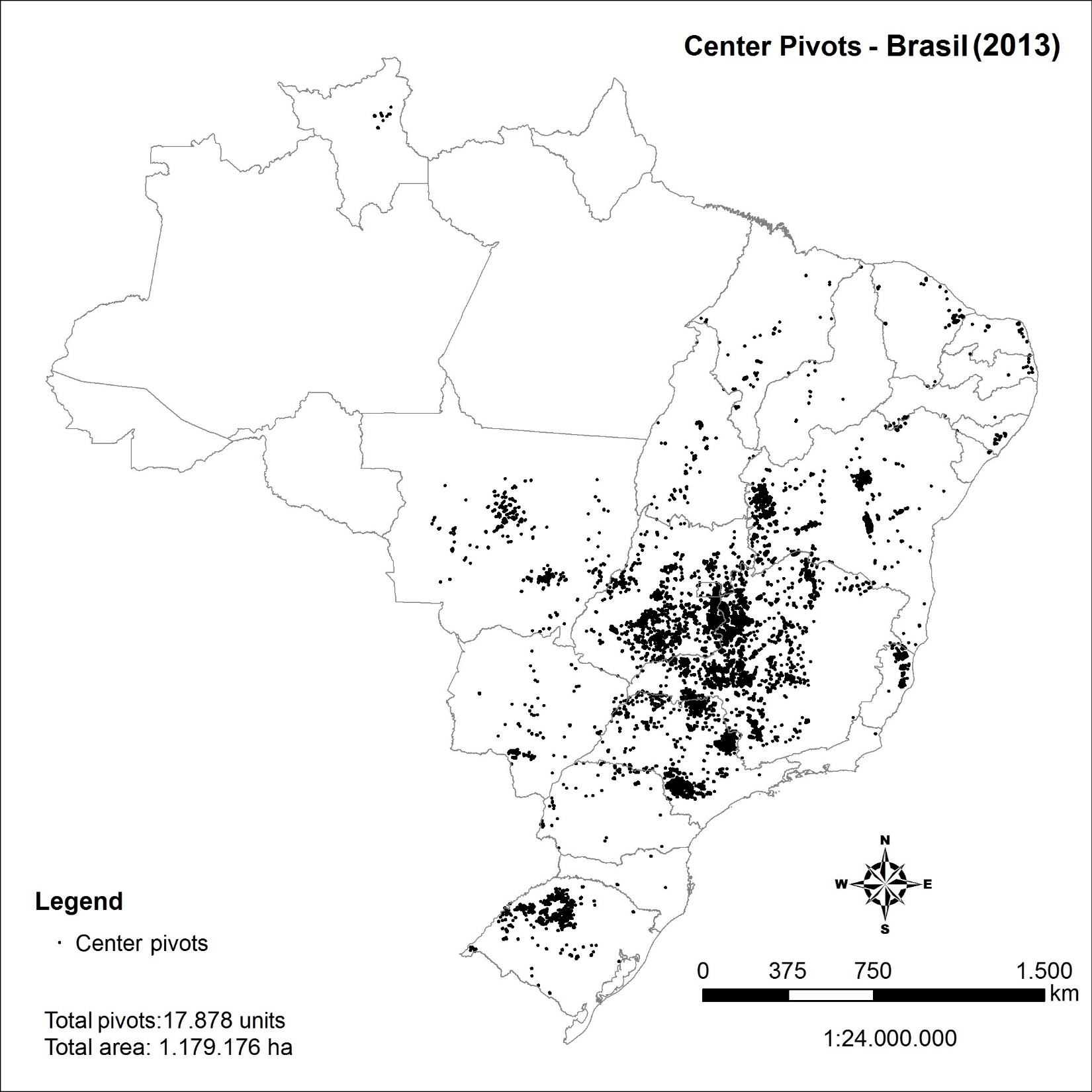 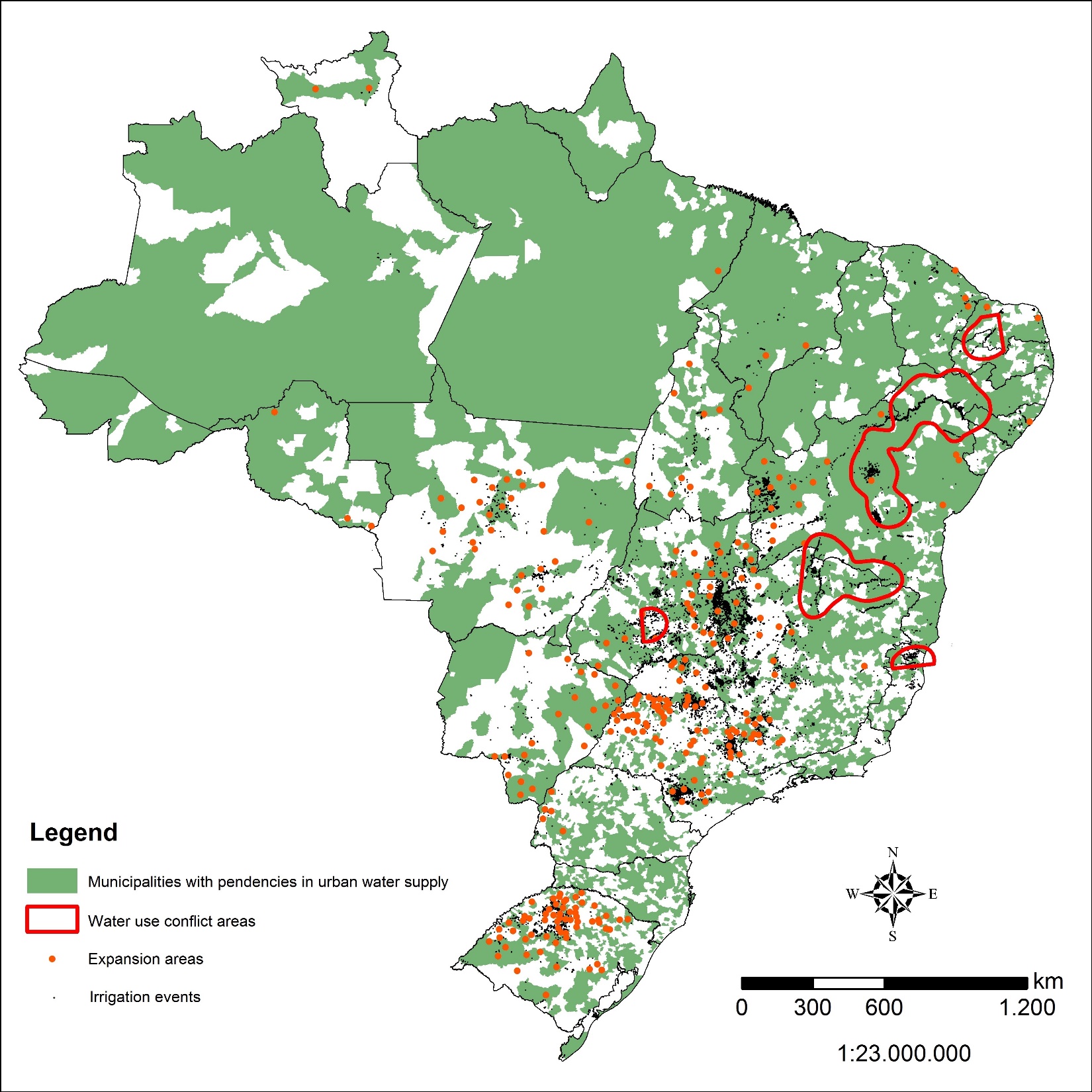 (ANA, 2010), (ANA, 2015a) (ANA, 2015 b) (Private Sector)
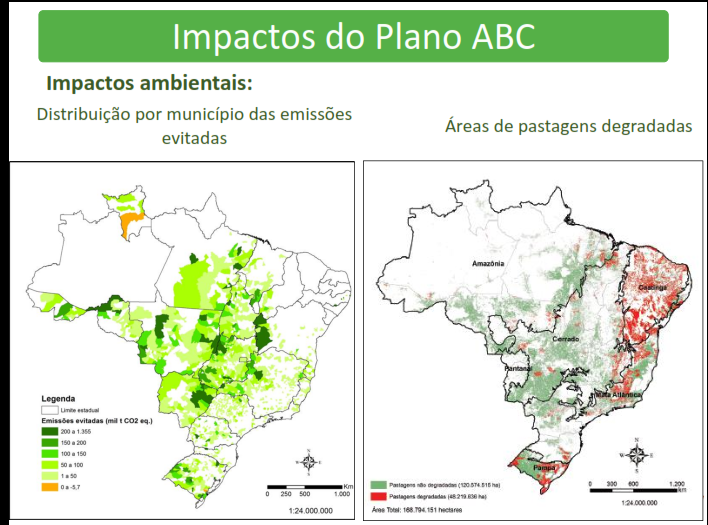 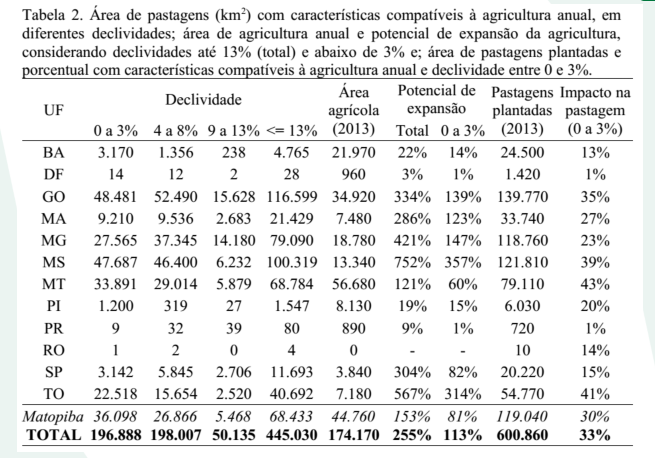 Conhecimento limitado dos recursos naturais
Suprimento irregular de chuvas
Baixa fertilidade dos solos
Sistemas de produção ineficientes ou inexistentes
Principais problemas para a agricultura no Cerrado nos anos 1970 – primeira geração
Amazônia Sustentável: Bioma Cerrado
Principais problemas  para o desenvolvimento da agricultura do cerrado- segunda geração
Uso abusivo de água para irrigação (pontos localizados)
Perda de biodiversidade
Passivo ambiental de APPs 
Possível “hot spot” nos cenários de aquecimento global
Estrutura fundiária
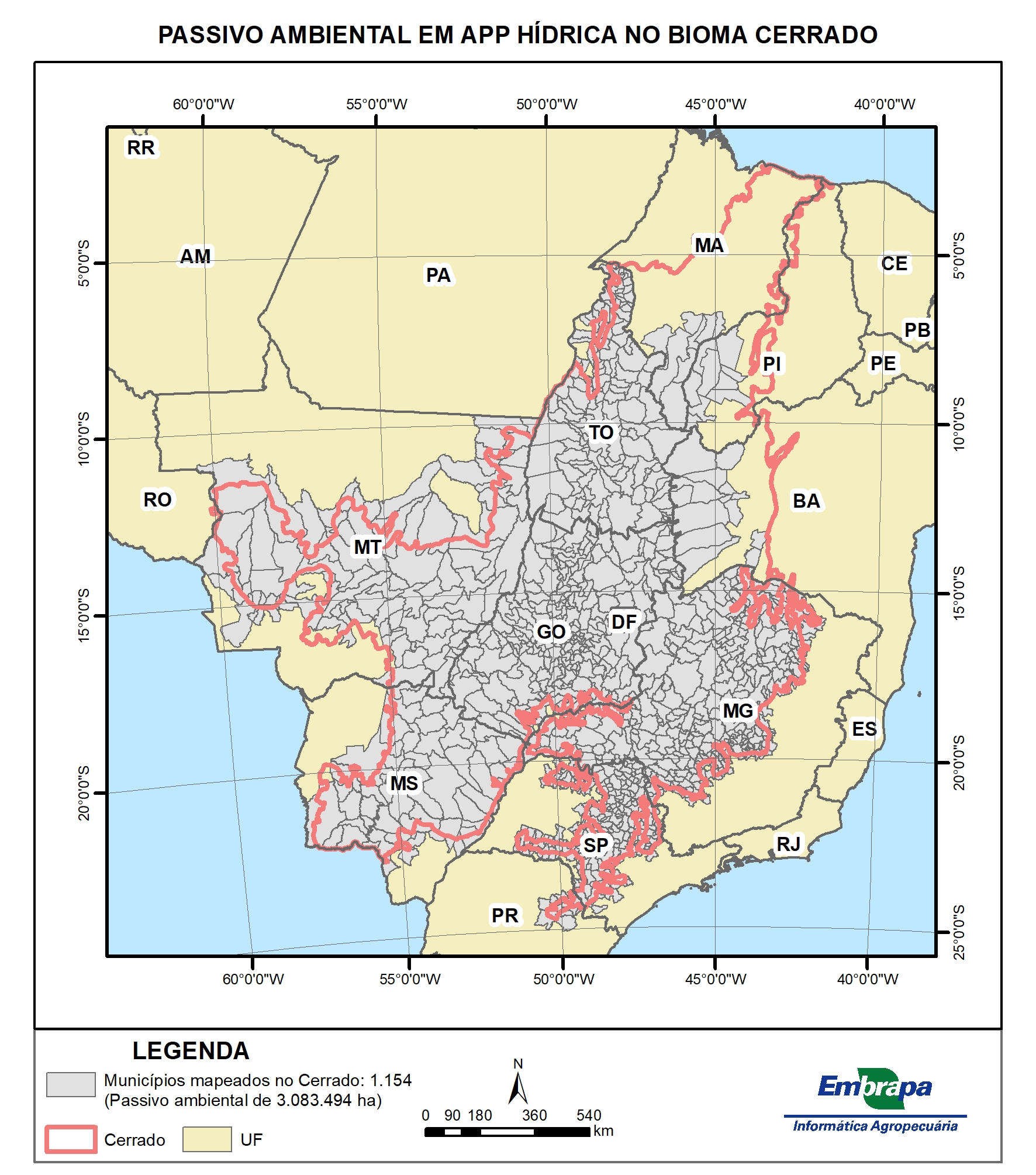 1.154  municípios mapeados
3.083.494 ha de passivo de APPs
hidricas identificados, na escala de
1:20.000
Amazônia Sustentável: Bioma Cerrado
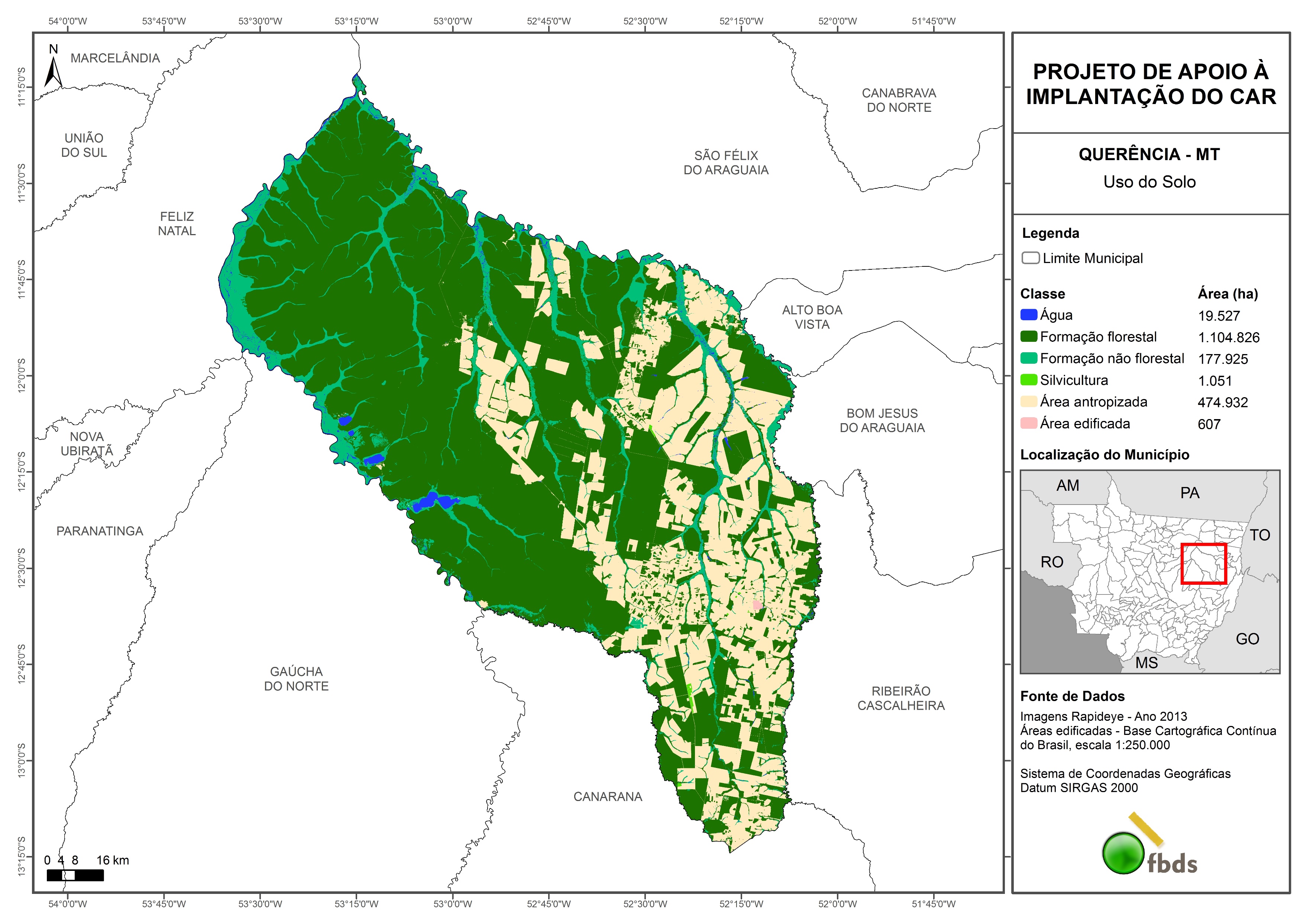 Amazônia Sustentável: Bioma Cerrado
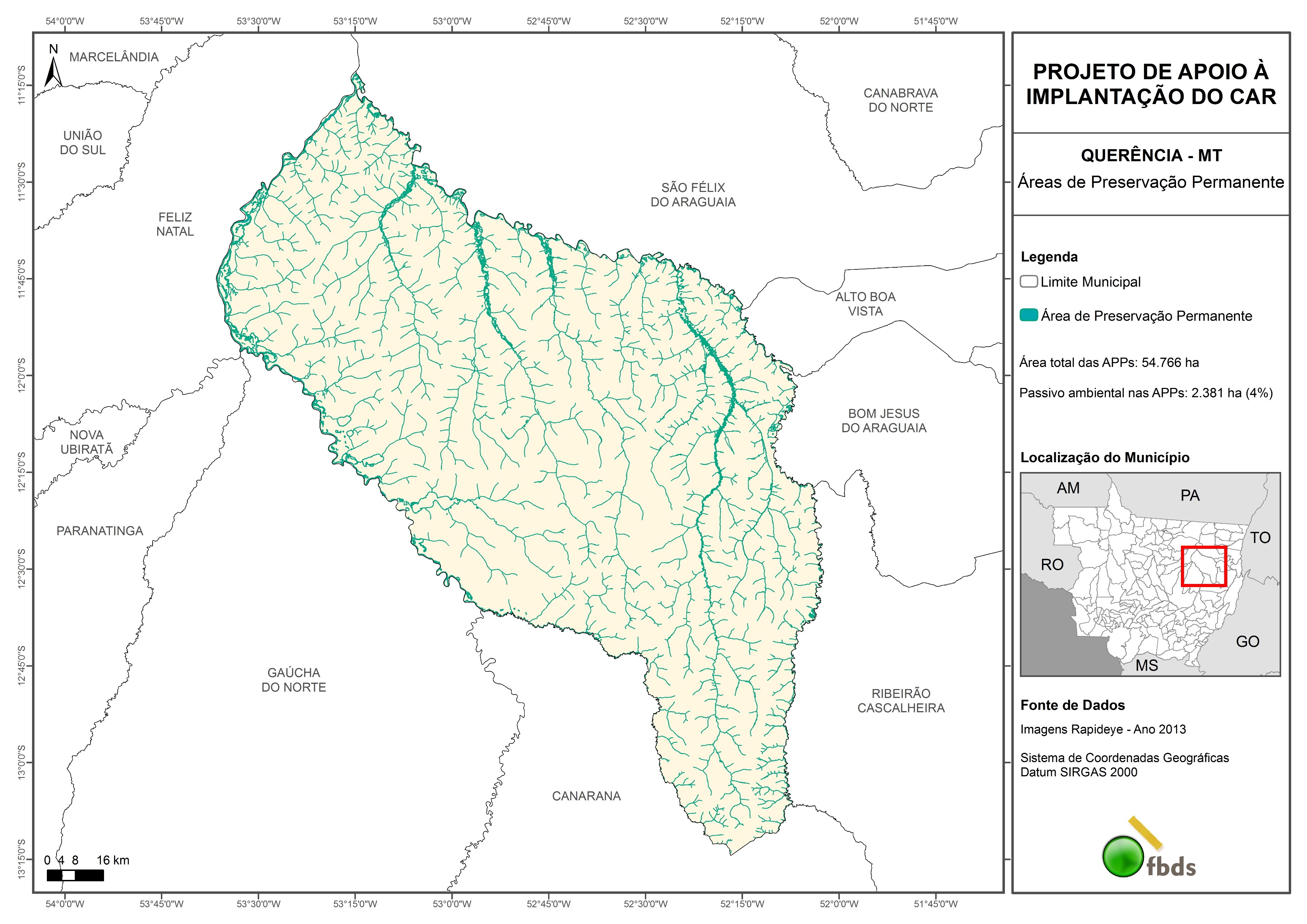 Amazônia Sustentável: Bioma Cerrado
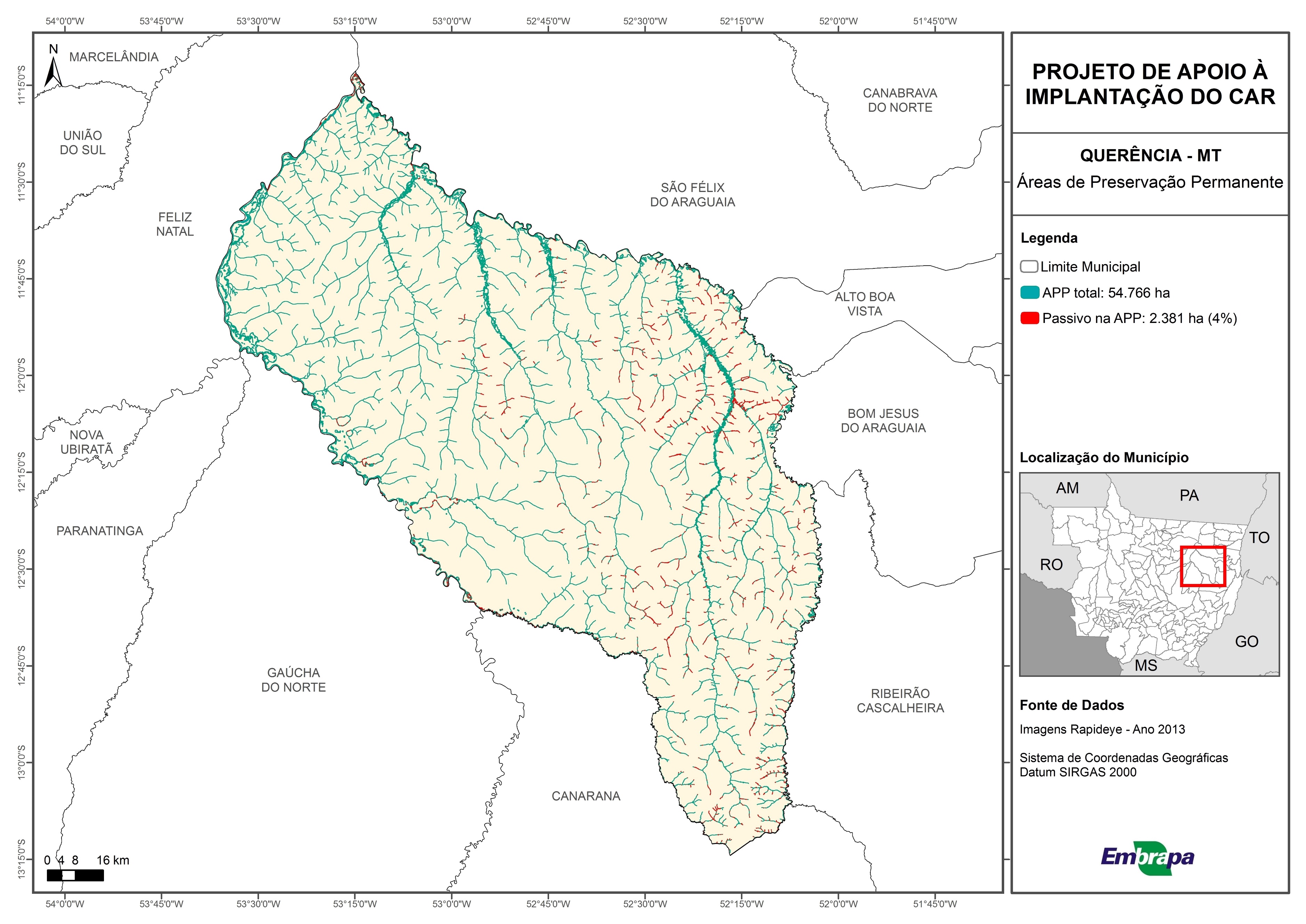 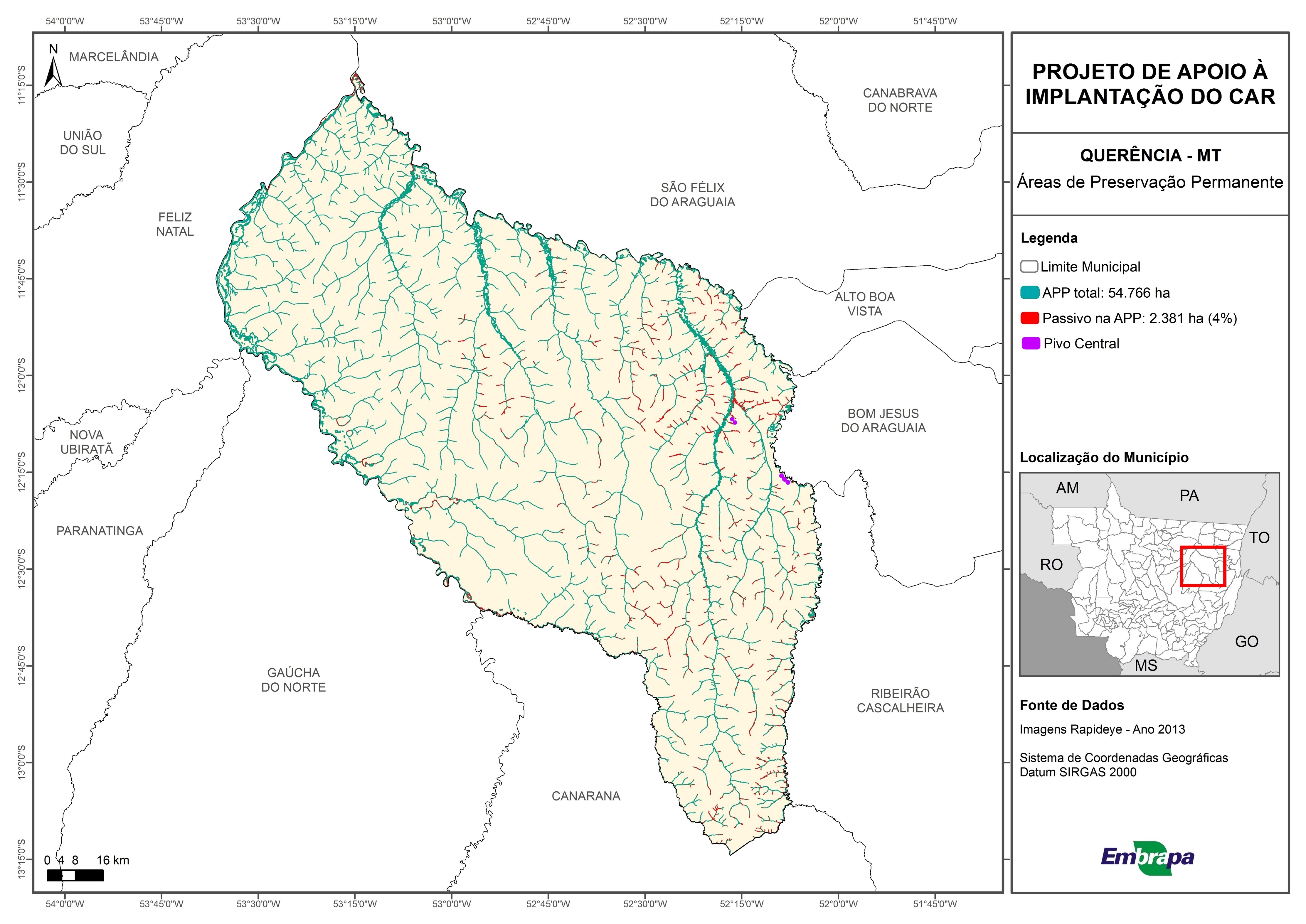 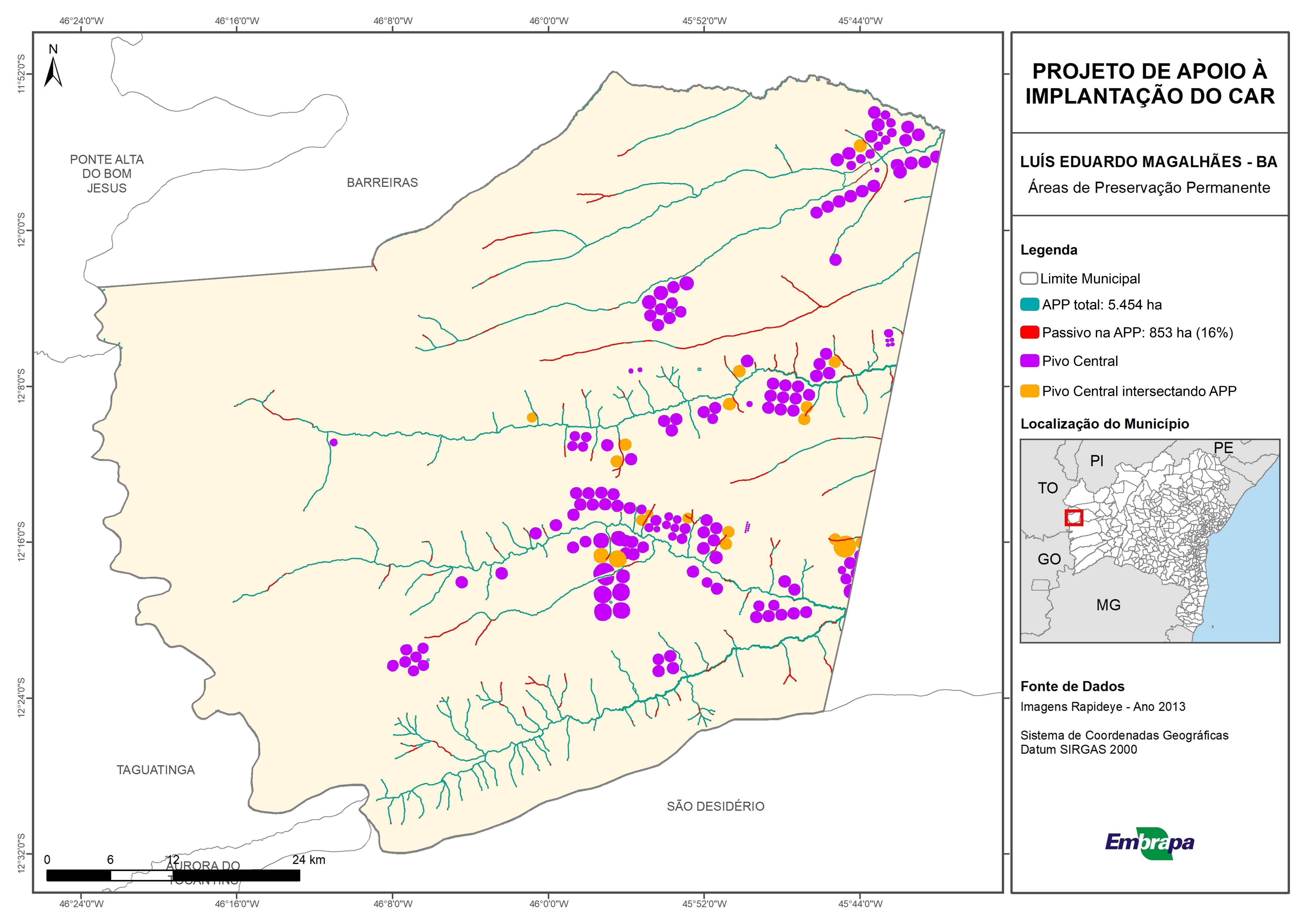 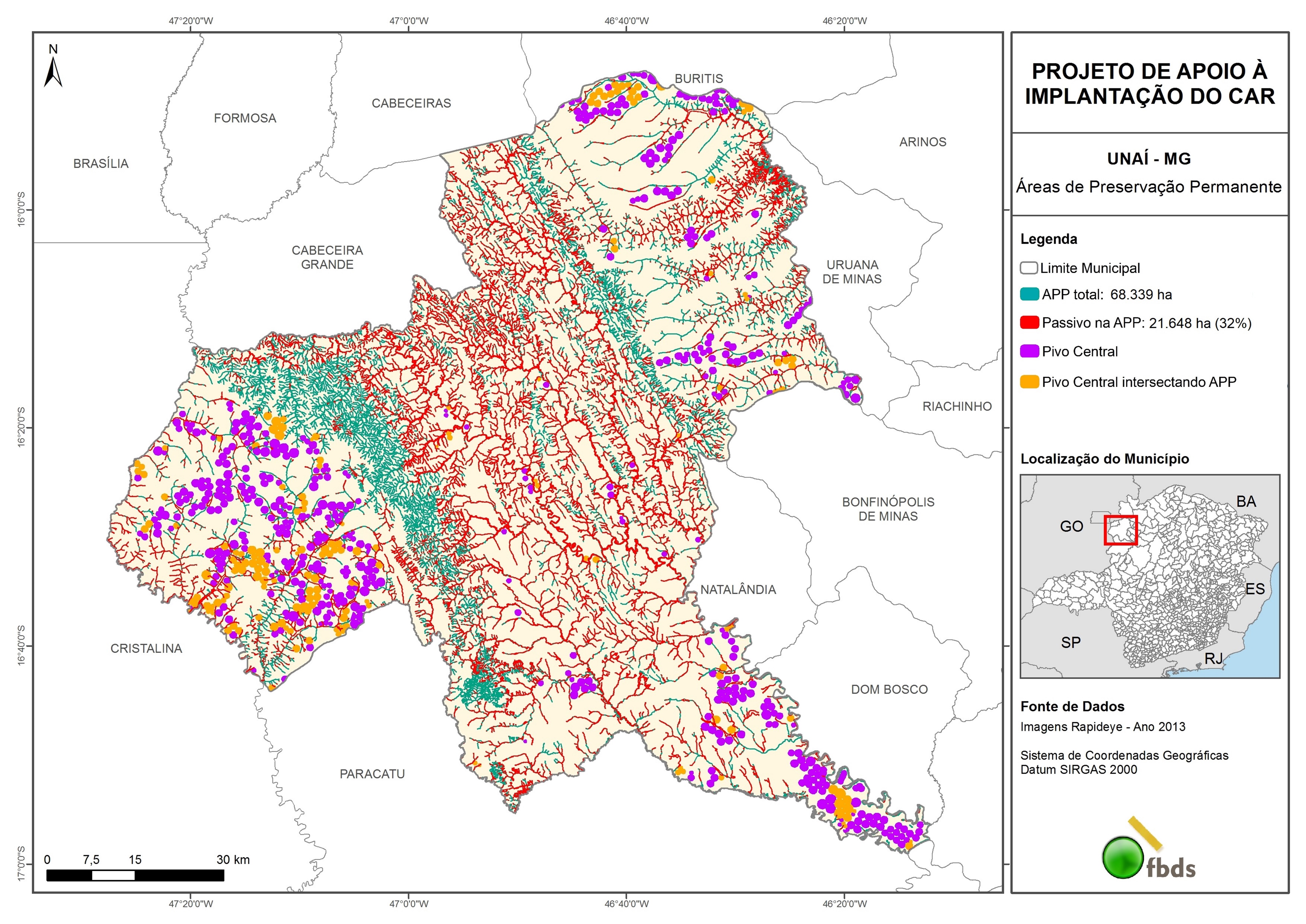 Amazônia Sustentável: Bioma Cerrado
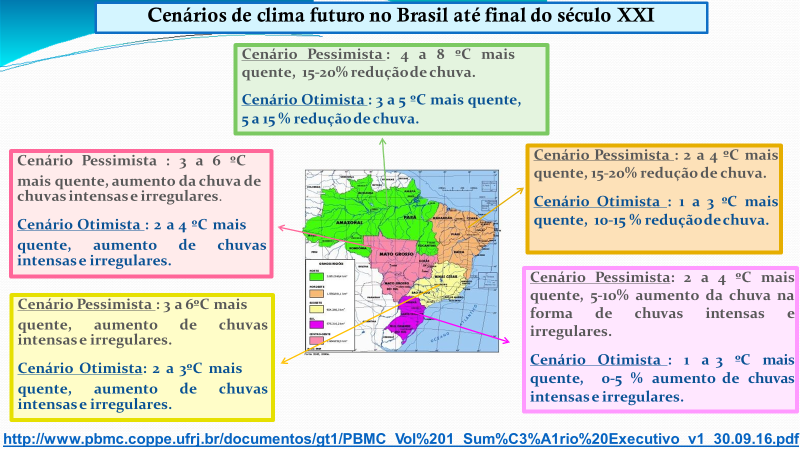 Amazônia Sustentável: Bioma Cerrado
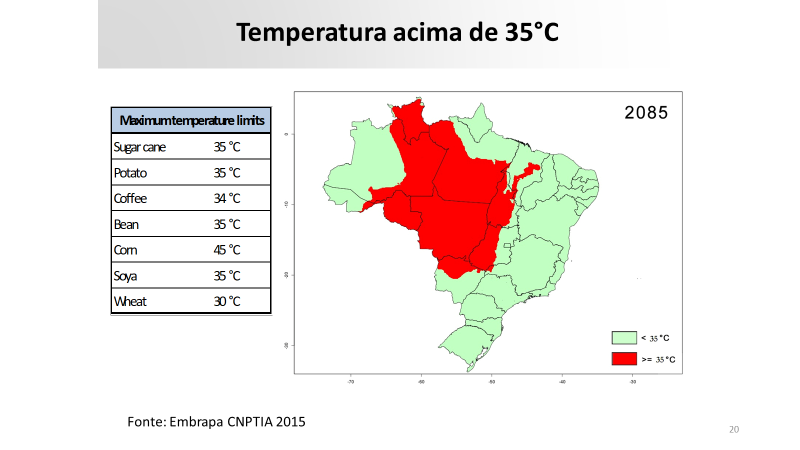 Amazônia Sustentável: Bioma Cerrado
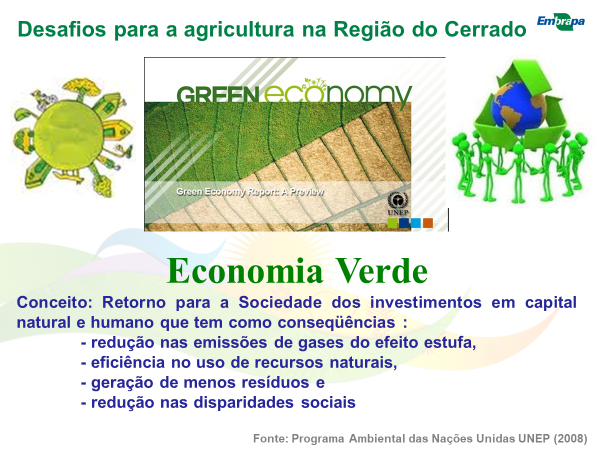 Amazônia Sustentável: Bioma Cerrado
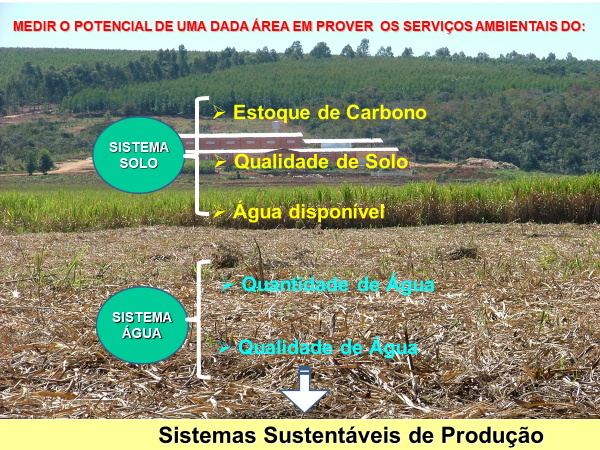 Amazônia Sustentável: Bioma Cerrado
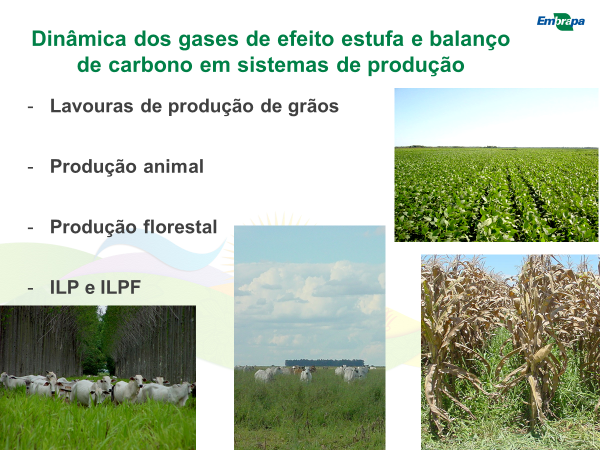 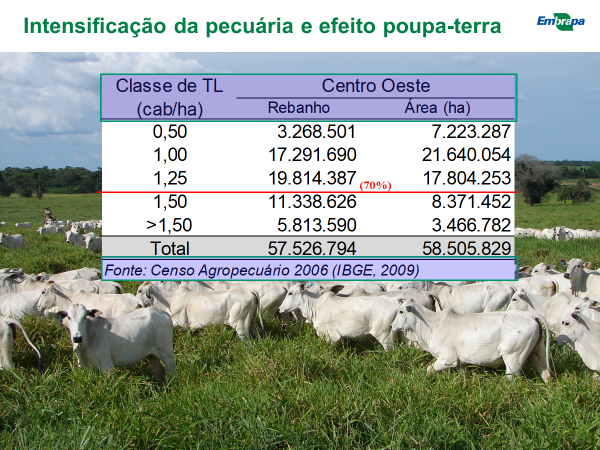 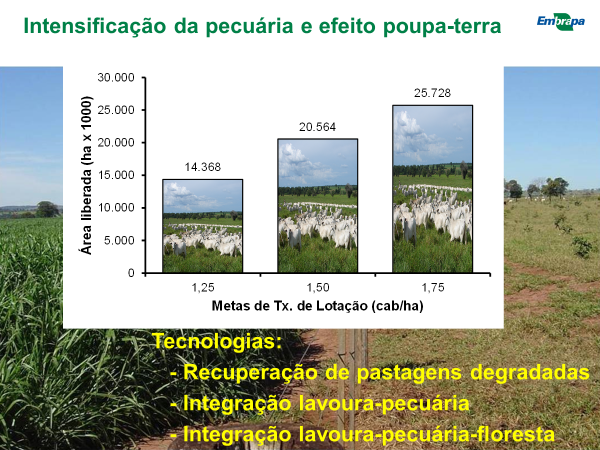 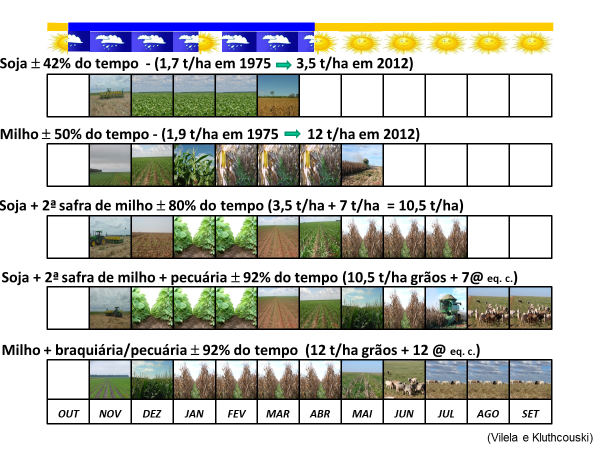 Potencial de transformação
 em mais de 40 milhões
 de hectares



Futuro do Cerrado?
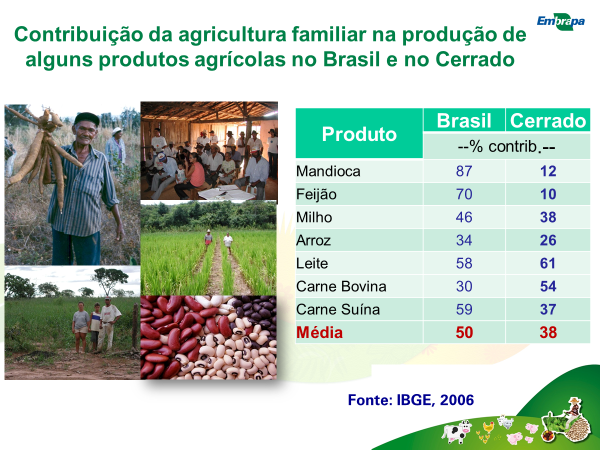 Aguardando os dados
 do  Ibge 2018
Tendências
Aumento da produtividade (carne grãos)
Expansão da Agroenergia
Expansão da Agricultura de Baixa emissão de Carbono
Regularização ambiental
Busca da certificação (barreiras não tarifárias)
Uso da água
Finalizando   : Cerrados em números
-A área de cultivo de grãos no Cerrado cresceu 134% 
entre as safras 1989/1990 e 2015/2016, 
de 14,2 milhões de hectares, para  33,3 milhões de hectares.

-A participação do Cerrado na área de cultivo de grãos no 
Brasil, neste mesmo período, saltou de 37% para 57%, fruto principalmente
do aumento de produtividade.

-A produção de grãos no Cerrado cresceu 543% entre as 
safras 1989/1990 e 2015/2016, de 17,5 milhões de toneladas, 
para as atuais 112,7 milhões de toneladas (mesmo com as quebras
na última safra).
-
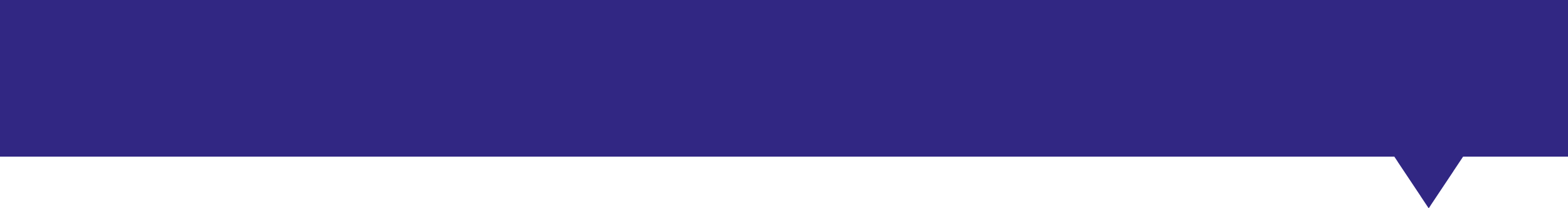 Obrigado

Eduardo Assad

Eduardo.assad@embrapa.br
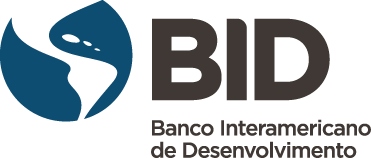 www.iadb.org  www.facebook.com/BIDBrasil  www.twitter.com/bidbr
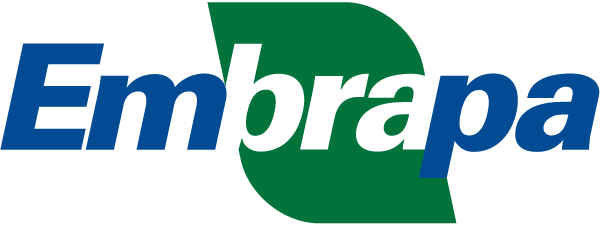